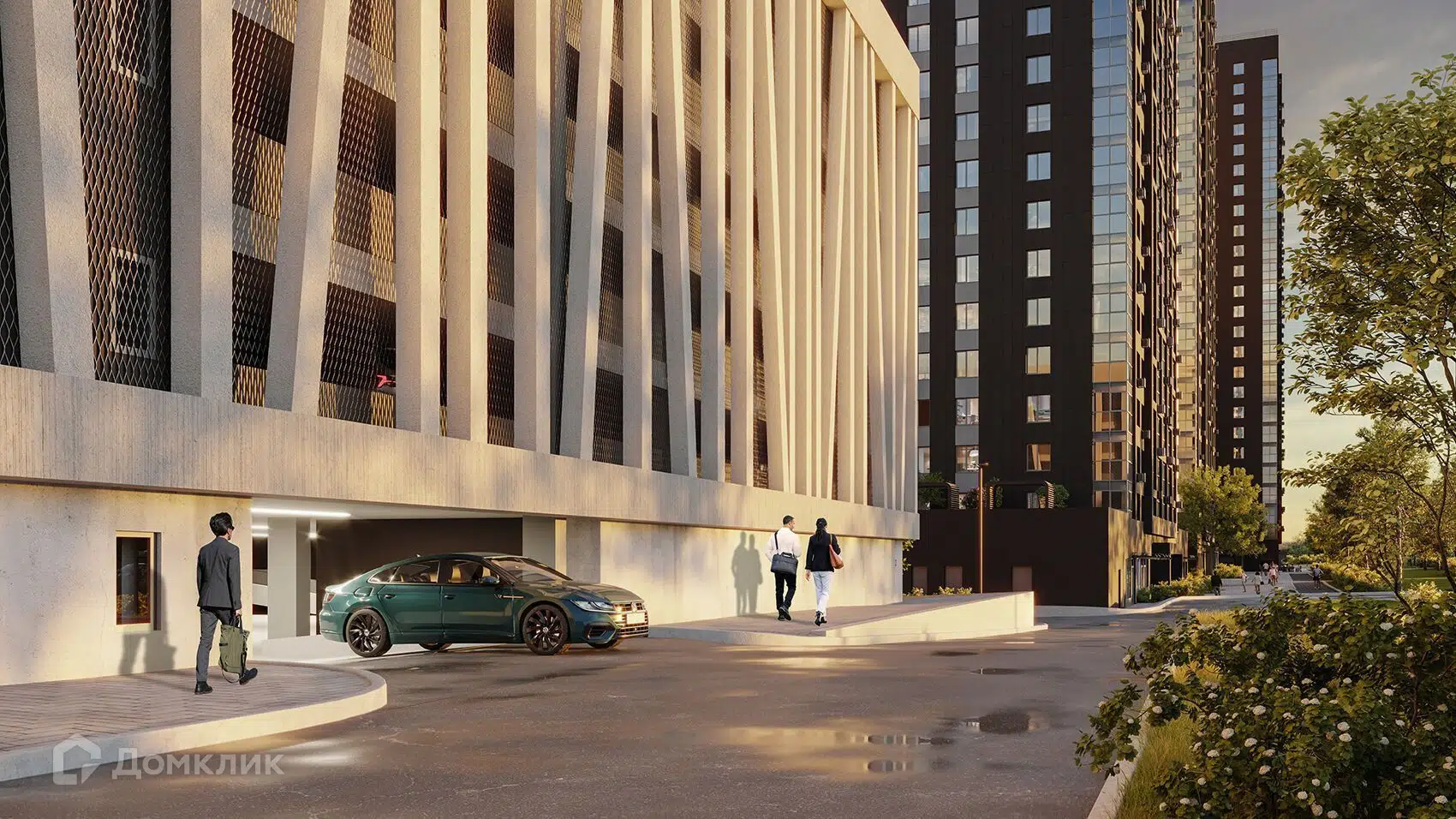 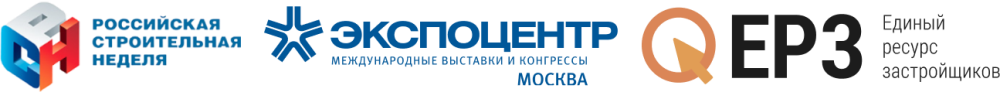 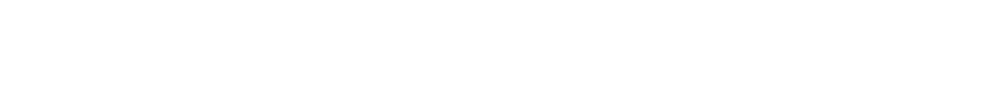 Командная работа в девелопменте. Как удержать лучших?
Тема выступления: 
«Зачем девелоперу Корпоративный Университет: 
опыт DOGMA»
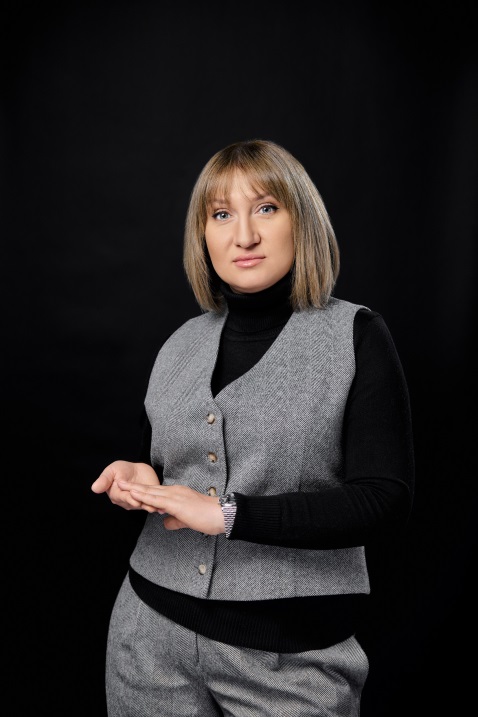 Елена Кульян
Директор по управлению персоналом и организационному развитию
13 марта 2025
Российская строительная неделя 2025
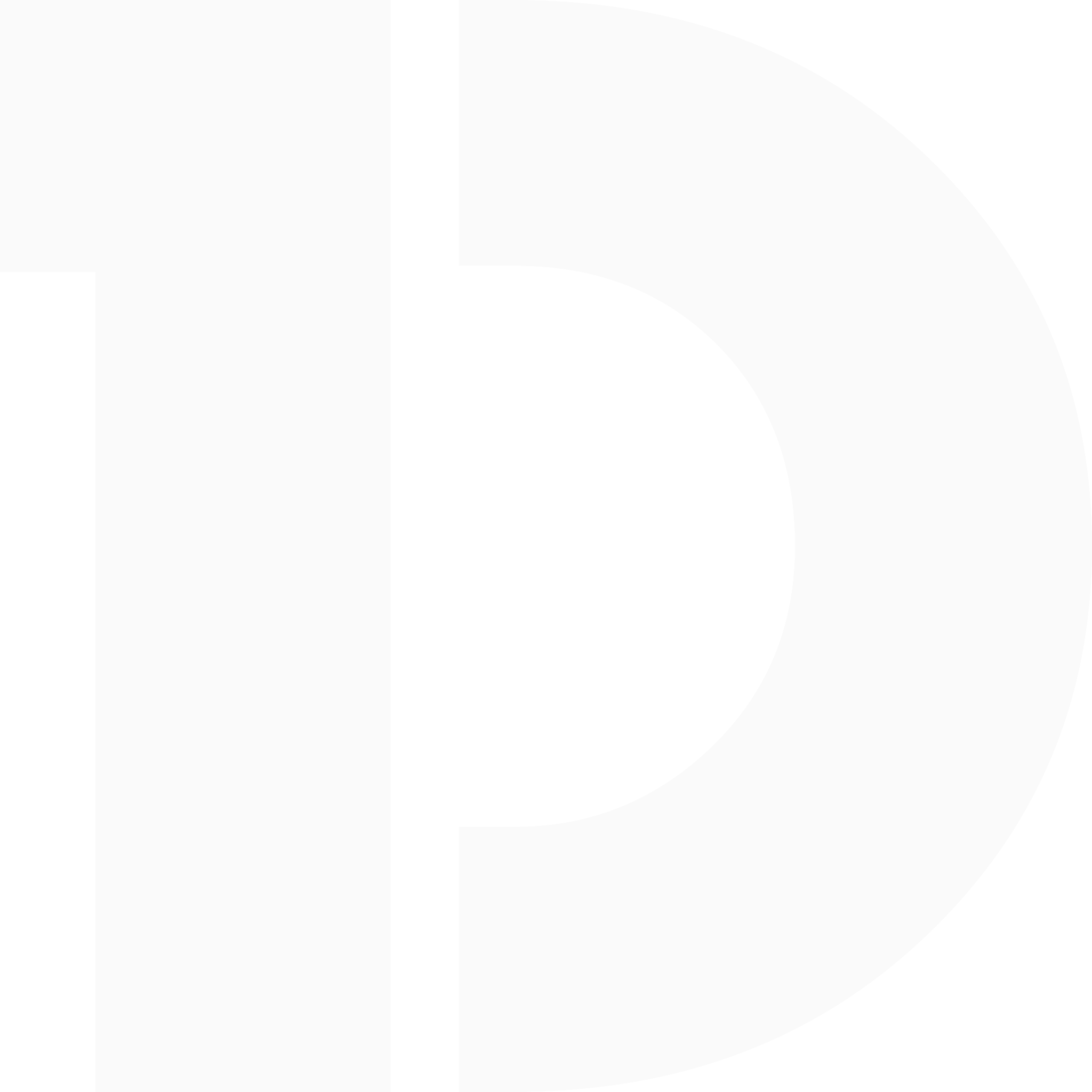 13 лет успешной работы
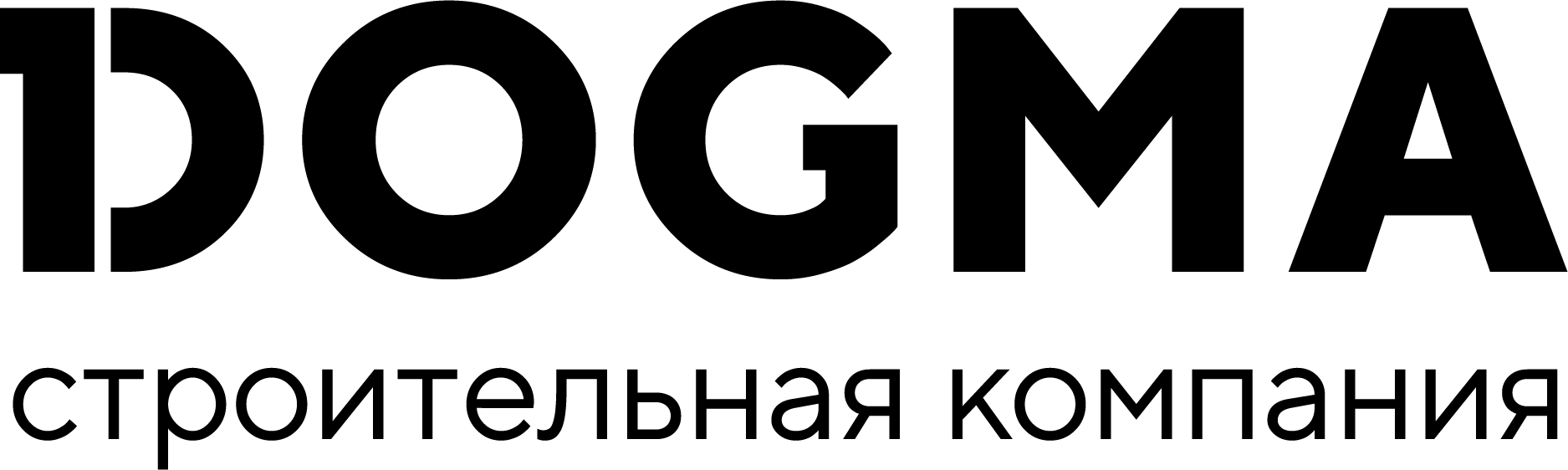 DOGMA комплексно развивает территории в Краснодарском крае, Московской, Ленинградской областях, Омске и Калуге: строит жилые кварталы, детские сады, школы, поликлиники, спортивную и коммерческую инфраструктуру.
Девелопер № 1
с 2012 г.
ТОП-5
Более 20 000
в Краснодарском 
крае
на рынке
недвижимости
по объему
строительства в России
семей живут
в наших кварталах
96 домов
2 млн м2
2,6 млн м2
5,8 млн м2
сдано точно в срок
построенного жилья
возводимого жилья
на этапе проектирования
[Speaker Notes: Накопленный многолетний опыт реализуем в Москве. Строим комфорт-класс с некоторыми элементами бизнеса. Наше отличие - строим качественно и в срок. Ни одного дома не было сдано со срывом.]
Проблематика
На сегодняшний день мы наблюдаем значительный дефицит квалифицированных специалистов в строительной отрасли. 
ПОЧЕМУ?
Старение рабочей силы: 
опытные специалисты выходят на пенсии
1
Низкая привлекательность профессий: строительные специальности зачастую не воспринимаются молодежью как престижные
2
Конкуренция с другими отраслями: 
IT-сектор продолжает привлекать молодежь
3
Приоритетная задача
ПОИСК И УДЕРЖАНИЕ СИЛЬНОЙ КОМАНДЫ В УСЛОВИЯХ ВЫСОКОЙ КОНКУРЕНЦИИ ЗА ЦЕННЫЕ КАДРЫ
В связи с этим нам важно:

        Грамотно адаптироваться к новым условиям

        Своевременно обновлять стратегию найма и удержания

        Инвестировать в обучение и развитие команды
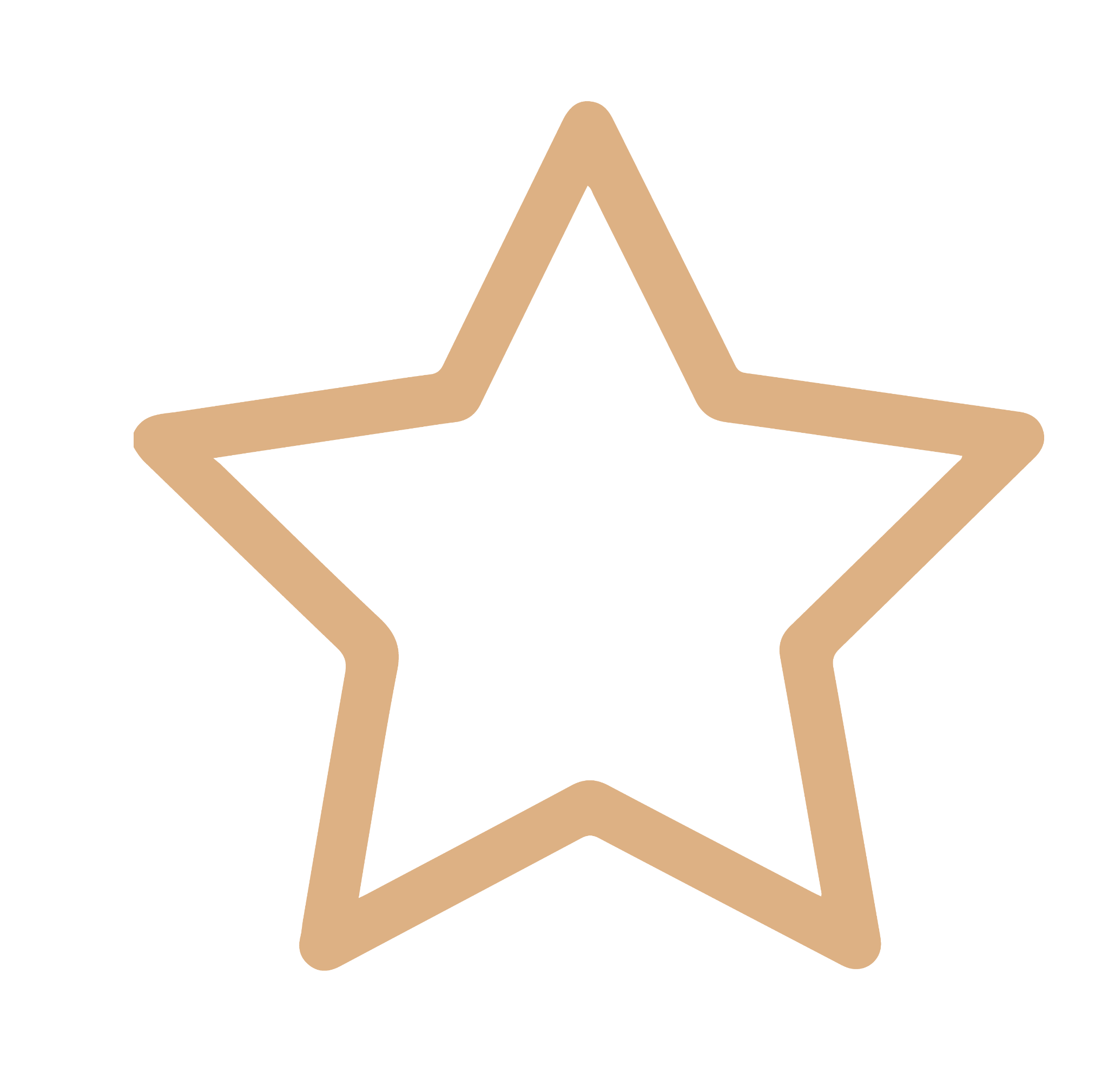 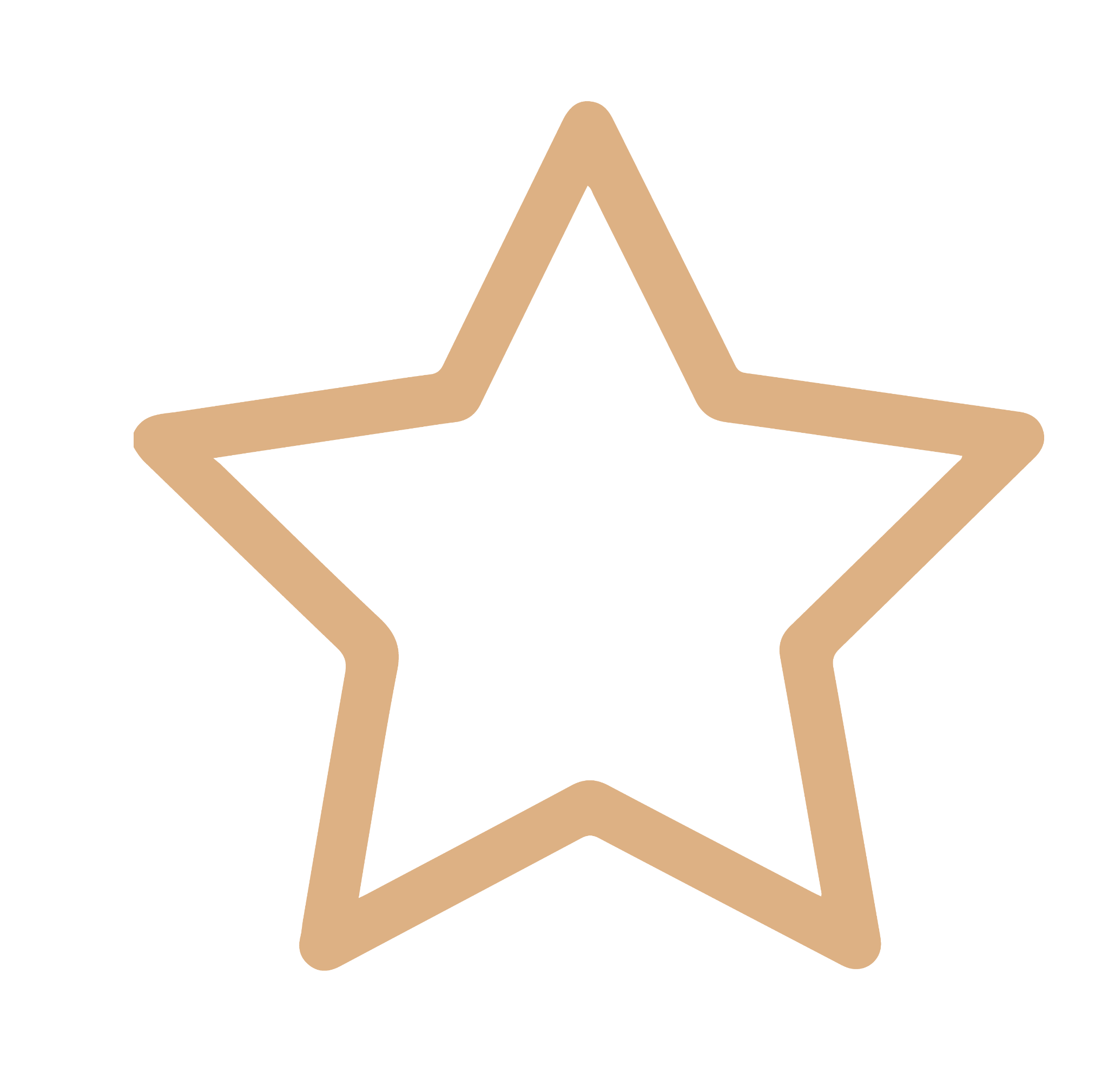 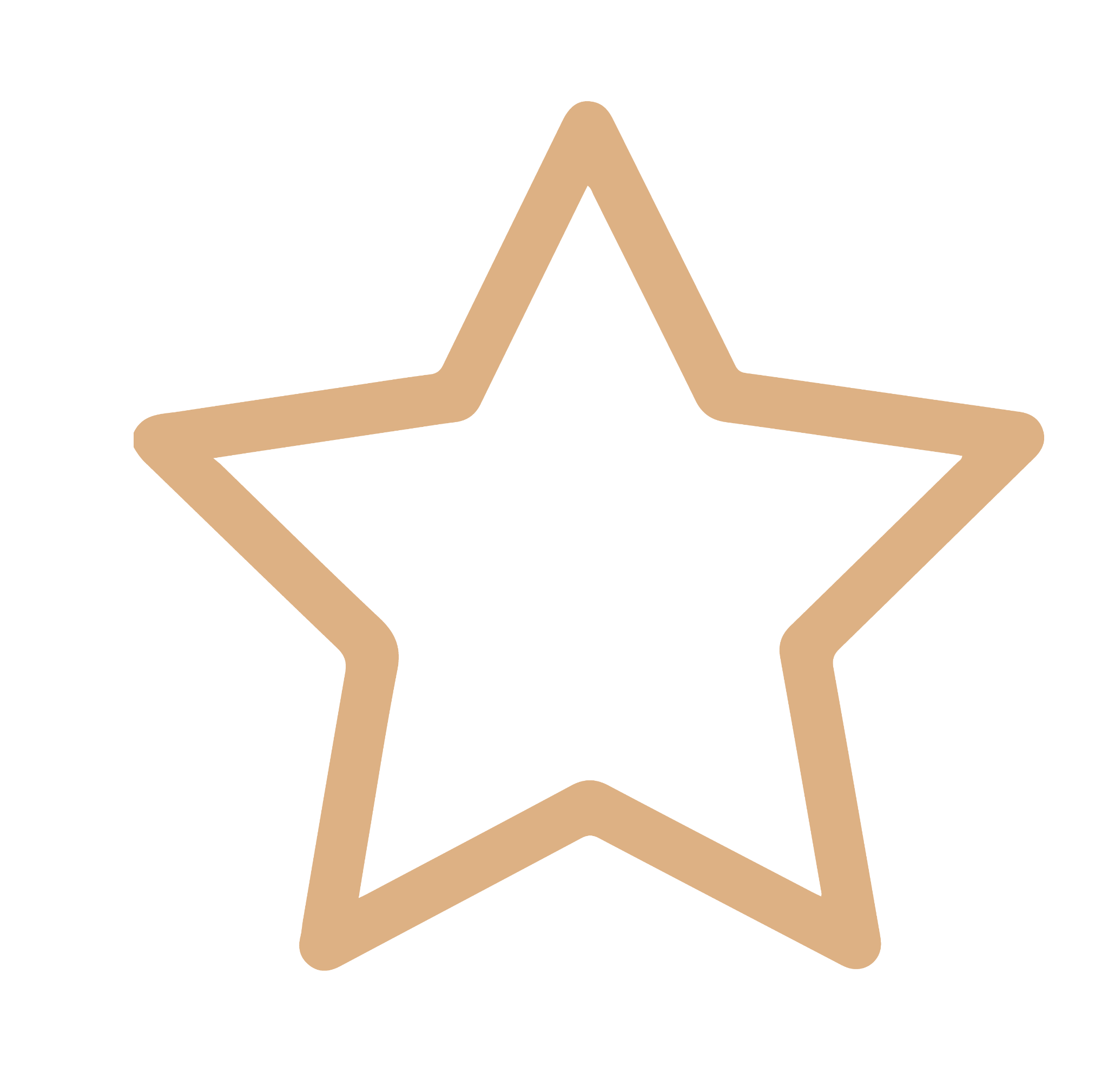 Решение DOGMA
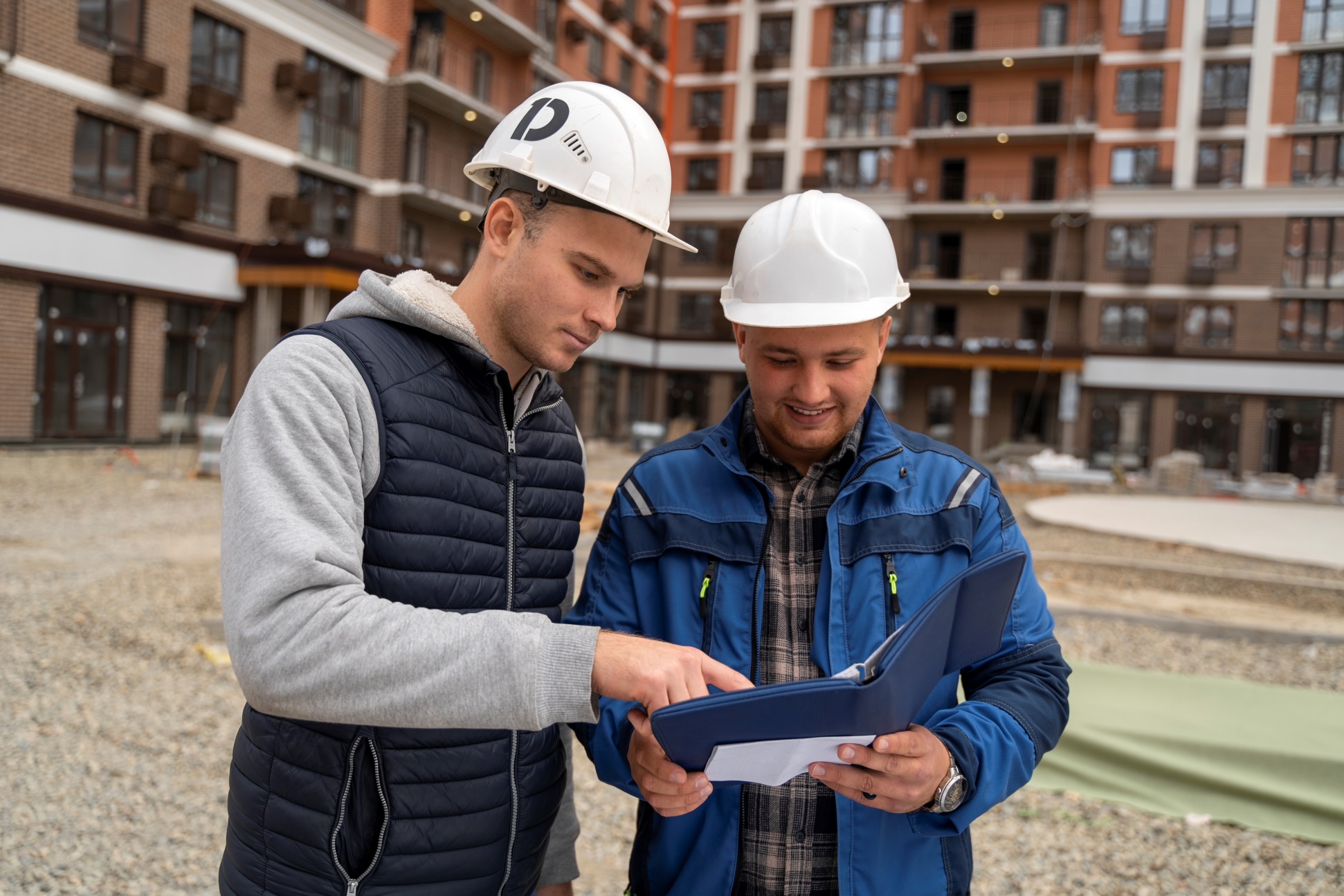 Чтобы поддержать бизнес и снабдить команду сильными экспертами, которые могут развиваться внутри компании,                 в 2024 году мы создали собственный Корпоративный Университет, который закрывает большинство потребностей сотрудника на всем жизненном пути в компании.
Корпоративный Университет — экосистема, которая состоит из различных направлений для качественной работы с командой, развития и  удержания кадров.
Задачи Корпоративного Университета
Постоянно обновлять 
базу знаний: 
организация регулярных курсов, семинаров и тренингов позволяет поддерживать высокий уровень компетенции команды.
Отвечать уникальным потребностям бизнеса: 
собственный Корпоративный Университет позволяет разработать программы обучения, которые соответствуют потребностям DOGMA.
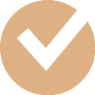 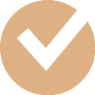 Формировать 
внутреннее лидерство: 
фокус на выявлении лидеров и создании преемственности в управлении.
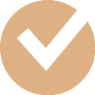 Инвестировать 
в человеческий капитал:
фокус на обучении и развитии показывает сотрудникам, что компания ценит их экспертизу и готова вкладываться в их будущее.
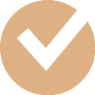 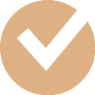 Создать культуру обучения:
непрерывное самосовершенствование и обмен знаниями. Именно так команда развивается и адаптируется к новым вызовам.
Корпоративный Университет — взгляд изнутри
Направления работы университета
Обучение и развитие: 
тренинги, мастер-классы, вебинары, развитие
soft-skills
Академия: 
обучение и развитие сотрудников коммерческого блока
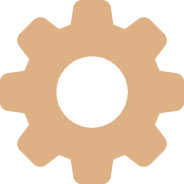 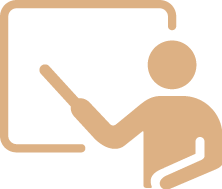 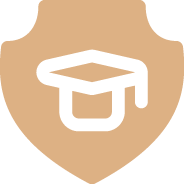 Методология и сопровождение: разработка и поддержание обучения
Оценка персонала:
различные системы оценки для развития сотрудников
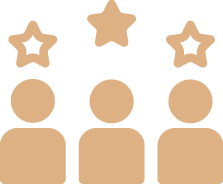 Уникальный портфель образовательных программ
разработан по итогам исследования потребностей сотрудников для поддержки команды и повышения ее профессионального потенциала:
Стратегические сессии и фасилитации — интерактивные форматы для стратегического планирования, поиска эффективных решений и командной работы.
Внутреннее обучение — курсы и тренинги, которые проходят с привлечением внутренних экспертов.
1
3
Кастомные разработки — образовательные программы под реальный запрос бизнеса.
Внешнее обучение — программы с привлечением приглашенных экспертов и тренеров.
2
4
Сложности и инструменты их решения
Сложности
Как решали
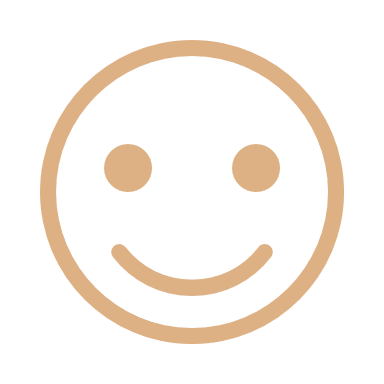 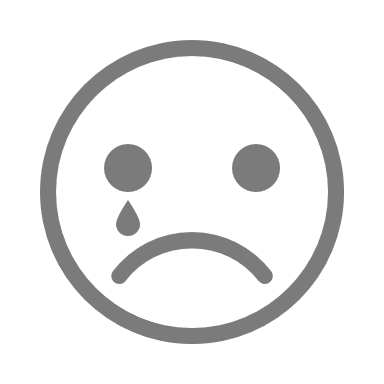 Шаг 1: провели анализ потребностей 
в обучении, чтобы соответствовать ожиданиям и уменьшить сопротивление.
Необходимость определить четкие цели и задачи нашей деятельности
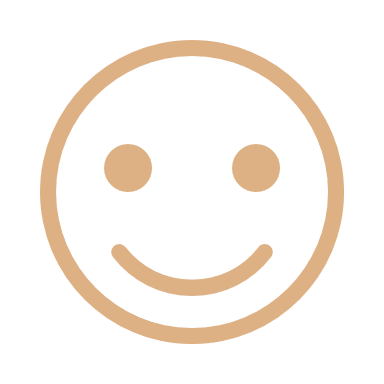 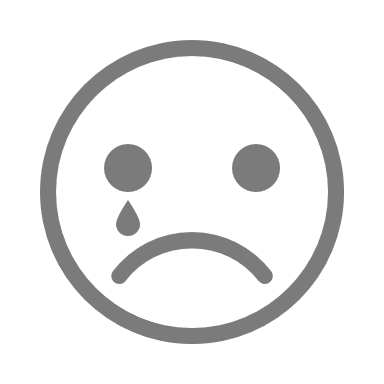 Недостаток ресурсов 
(как финансовых, так и временных)
Шаг 2: активная коммуникационная поддержка всех этапов проекта.
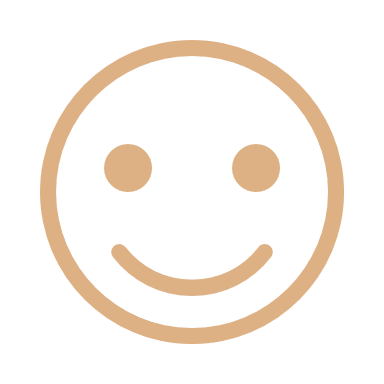 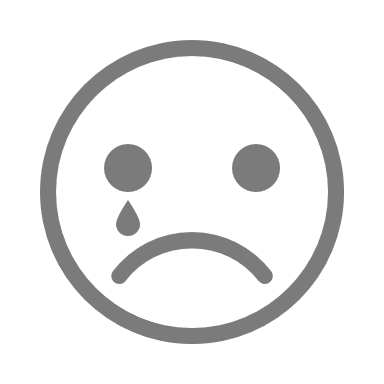 Шаг 3: остаемся в тренде, устраиваем коллаборации, следим за новшествами в обучении и адаптируем наши программы под реальные запросы.
Сопротивление изменениям
Итоги работы направления за 2024 год
За первый год работы
Количественные улучшения
Качественные улучшения
Охват (по всем направлениям обучения): 
3960 пользователей

Рост обученных (по сравнению с 2023 г.):
в 4,5 раза

NPS (готовность рекомендовать программы обучения):
95%
Рост вовлеченности сотрудников

Улучшение командной работы

Повышение качества выполняемых проектов
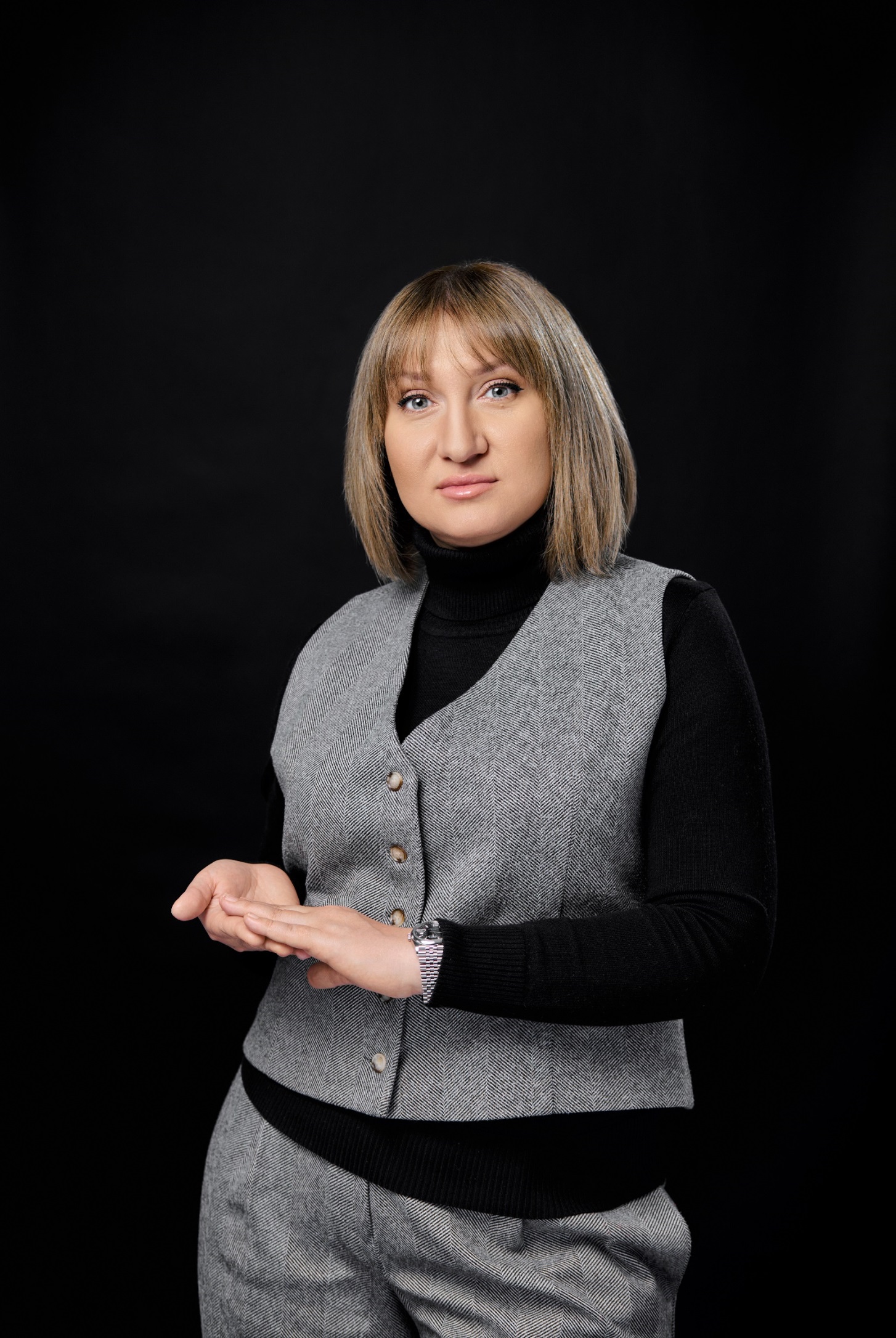 Итоги работы направления
Знаем, как развивать команду и готовы поделиться экспертизой
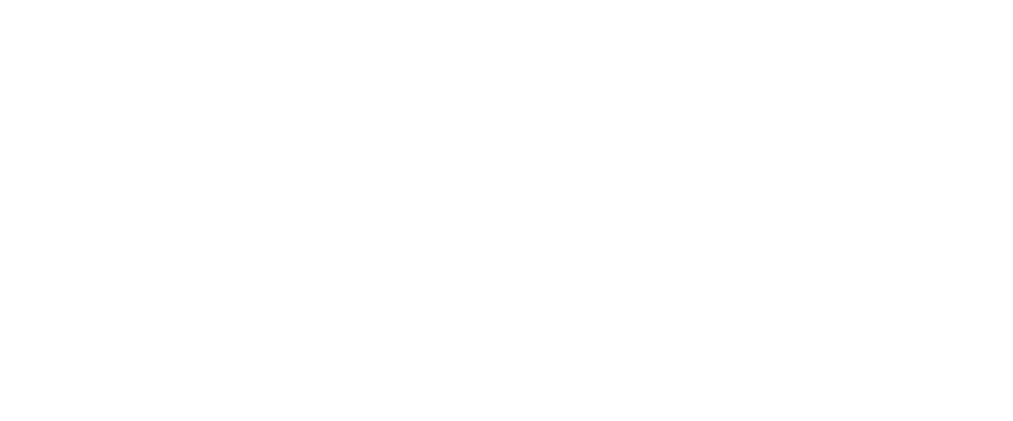 Елена Кульян

Директор по управлению персоналом
и организационному развитию


kulyan@dogma.ru
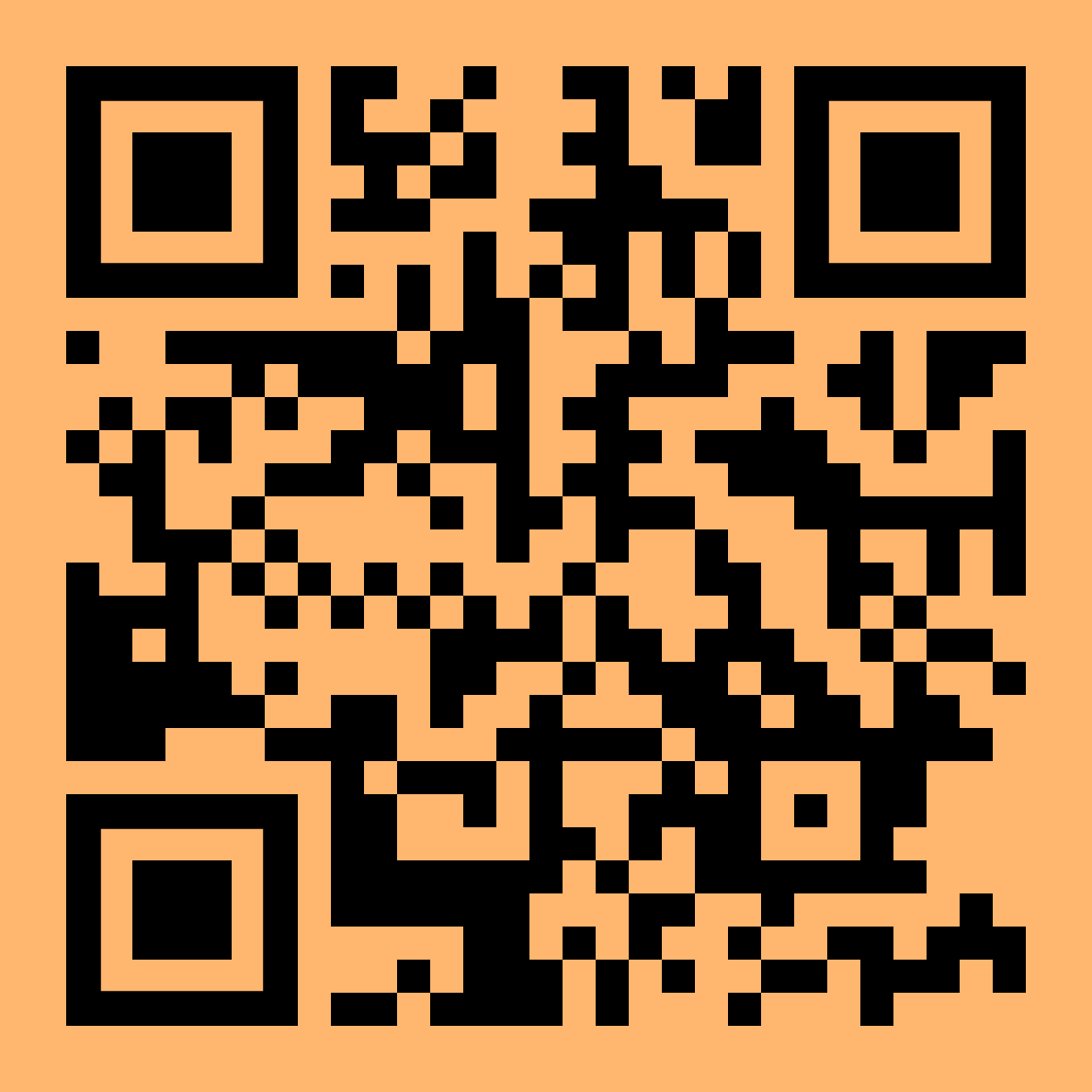 Подробнее о DOGMA: